Kőkemény anyagok!
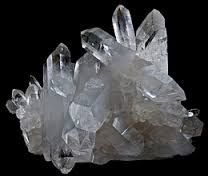 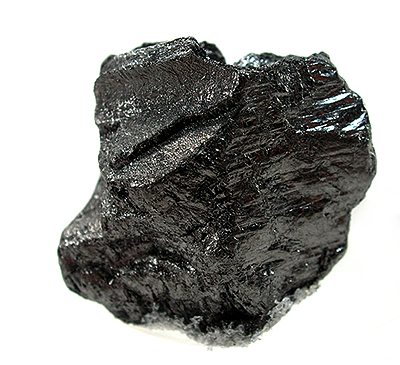 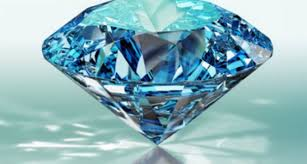 Keménységi skála
Fridrich Mohs (1812) – ásványtan professzor: ásványok keménységi skálája:
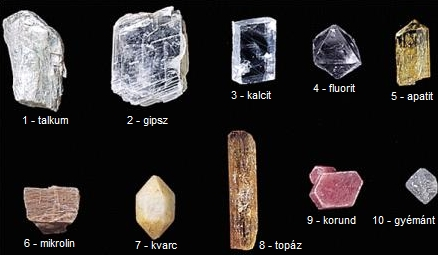 Miért ilyen kemények?
Atomrácsos kristályok: végtelen sok atom, szabályos rendben, kovalens kötéssel összekapcsolódva.
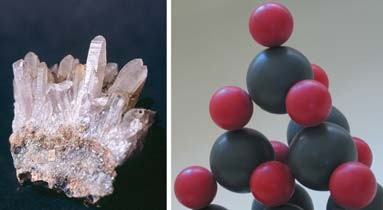 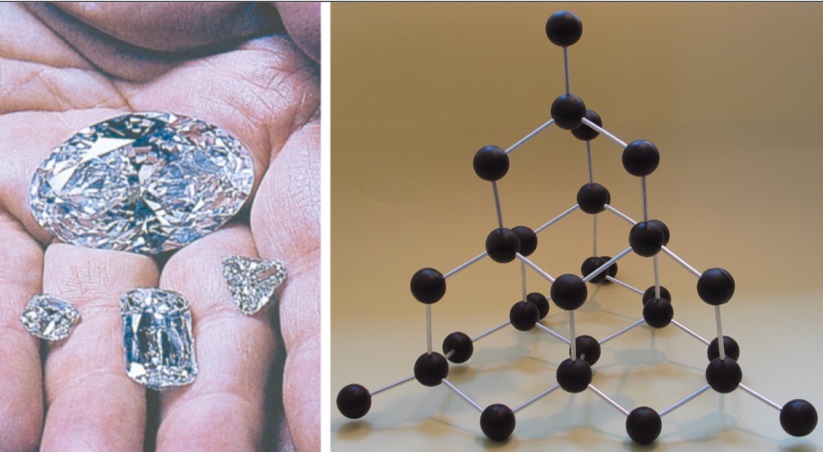 Gyémánt Cgyémánt
Fiz.tul: áttetsző, szilárd, természetes anyagok közül a legkeményebb. 
Op:3750 oC
Szerkezete: Szabályos tetraéderes atomrács (nincs molekula)
1 atom 4 másikkal
kovalens kötéssel 
kapcsolódik
Felhasználása:ékszer, fúrófej, üvegvágó,csiszolópor
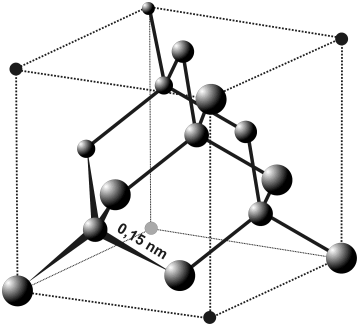 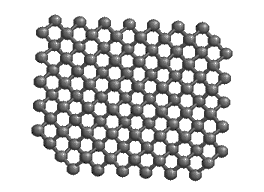 Szilícium-dioxid SiO2
Kvarc: Op:1710 oC, színtelen, oldhatatlan, vegyszereknek ellenálló.





Homok:
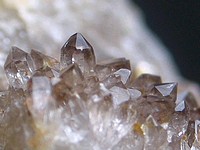 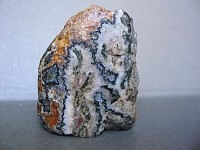 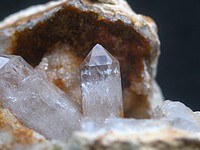 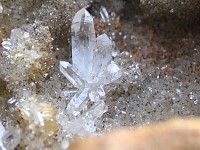 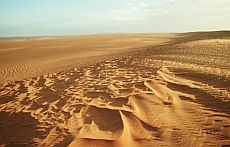 Tetraéderes atomrács
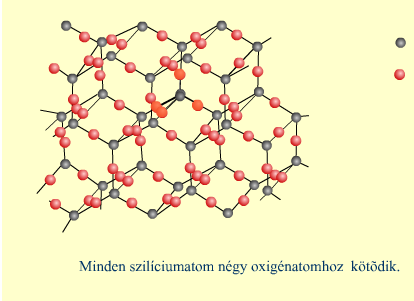 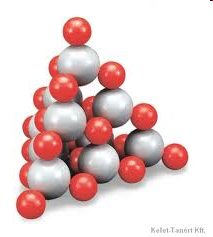 ametiszt
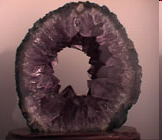 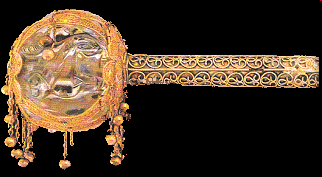 Hegyi kristály
Felhasználása:
A kvarckristály elektromosság hatására rezegni kezd, rezgésszáma állandó, ezért időmérésre használható. (Az első kvarcórát 1934-ben Berlinben mutatták be. Már ennek napi hibája is csak 0,1 másodperc volt.)
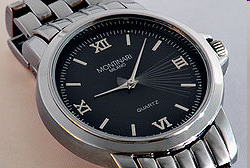 Grafit Cgrafit
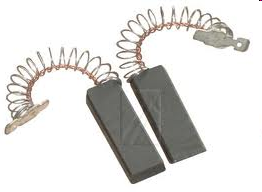 Fiz.tul:szürke, szilárd halmazállapotú, de puha,réteges szerkezetű, papíron nyomot hagy, vezeti az áramot, Op:3727 oC.
Szerkezete: réteges atomrács
Egy C atom 3 másikkal alkot 
kovalens kötést (6 szöges gyűrű), a rétegek közöttszabadon mozog a 4. elektron.(áramvezetés)
Felhasználása: elektródok, szénkefék,ceruzák
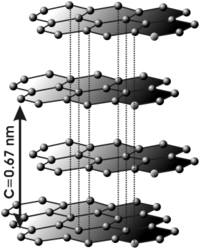